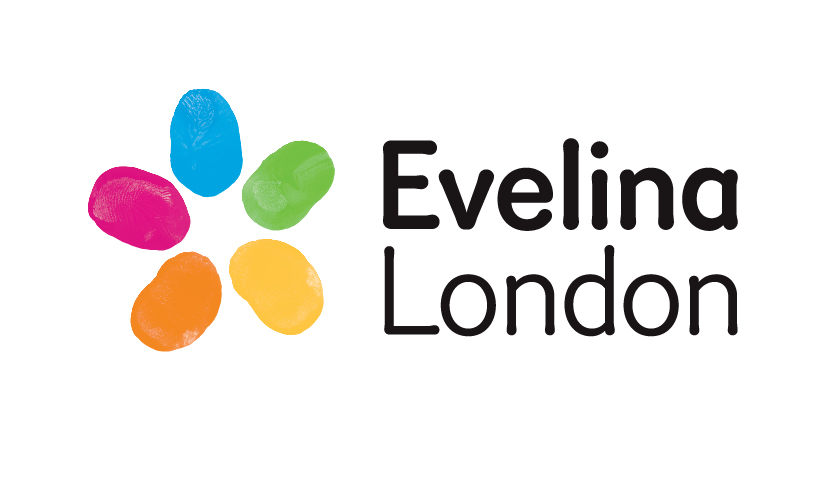 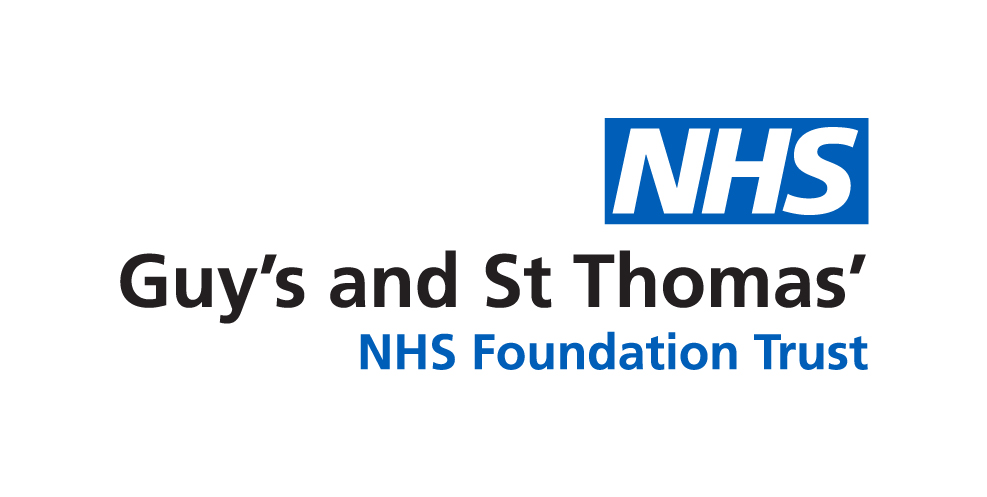 INPATIENT PROFORMA FOR 
SHUNT/STENT DEPENDENT PATIENTS
Name:							Gestation:				
DOB:								Birth weight:	
Hospital number:						Parent’s contact:
or affix sticker here	
								Cardiologist:
								Surgeon:			
Reason for remaining an inpatient:			Local hospital:
								Local paediatrician:	
Acceptable saturations: 75-85% 			ECHO/ECG day:
Target wt gain: average 20-30g per day (red flag <20g gain in 3 days or 30g or more in 2 days)
PHYSIOLOGY
Postnatal anatomy e.g. HLHS (MA/AA):
 
Specific shunt type and size e.g. Sano, right sided BTT 3.5mm shunt:
 
Specific concerns e.g. small PAs, small DKS:
RHYTHM: Description of any arrhythmias inc type, dates, treatment
ANTI-COAGULATION
Anti-platelet or anti-coagulation therapy: 
 
If on additional therapy from single Aspirin, please confirm reason and start date:
 
Plan for stopping anti-platelet therapy pre-intervention:
IMAGING AND INTERVENTION PLAN
Expected CT date:

Actual CT date and indication for:

Expected Glenn/definitive date:

Actual Glenn/definitive date:
PLAN FOR NBM PERIODS
Need for IVI and cannula when NBM or can be managed with diaoralyte?
IV access plan:
VACCINATION PLAN (excl roavirus)
Palivizumab candidate?
Date 1st vaccs due:		Date 2nd vaccs due:			Date 3rd vaccs due:
OTHER IMPORTANT INFORMATION
Vocal cord palsy? Difficult IV access?
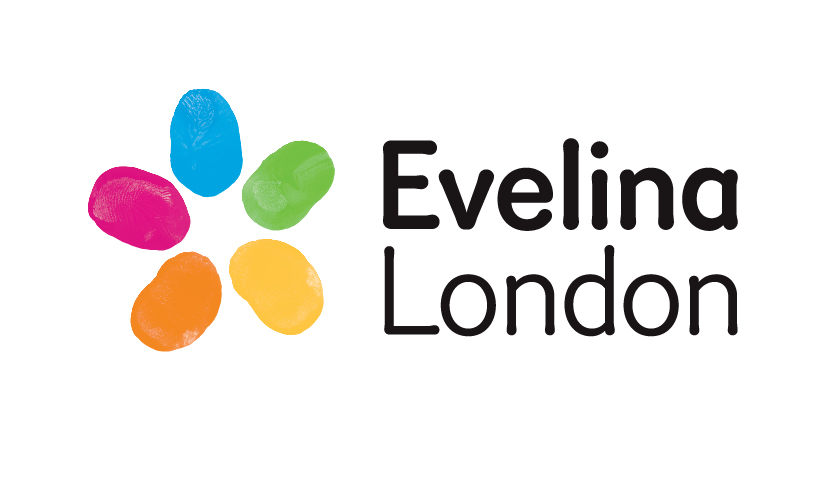 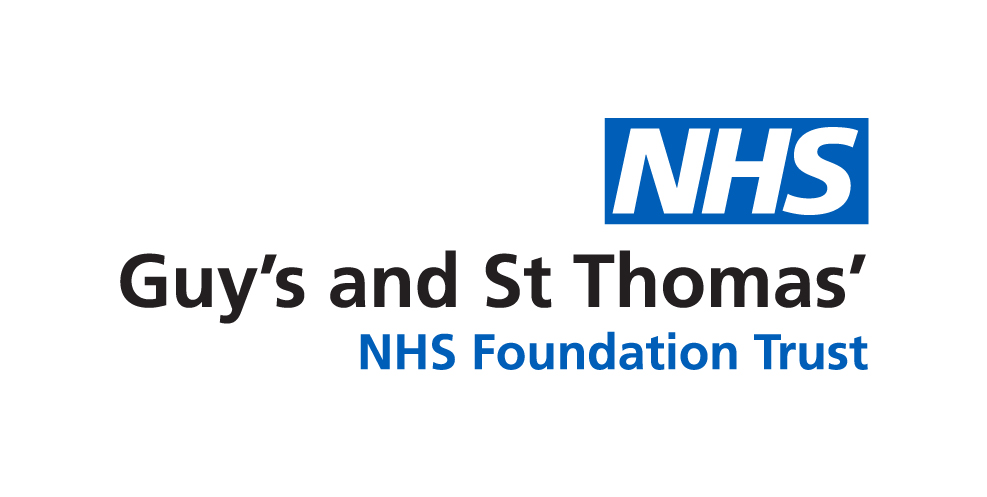 Arrival on the ward
AIRWAY AND BREATHING
Aim: self-ventilating in air achieving target saturations
Issues: oxygen requirement (vocal cord palsy, viral infections, congestion, small PAs) 
◻︎ Review PICU chest x-ray
◻︎ Wean/stop oxygen to target saturations
◻︎ Discuss ENT review if concerns over vocal cord palsy
CIRCULATION
Aim: stable and balanced circulation
Issues: overcirculation needing vasodilators to balance, anatomical issues that may need intervention
◻︎ Review observations from PICU (saturations, heart rate, blood pressure)
◻︎ Review last echo report/echo
◻︎ Confirm if any arrhythmias in PICU inc when, type, treatment 
◻︎ Review aspirin dose (5mg/kg/dose once a day)
◻︎ Consider ACE inhibitor if: more than mild ventricular dysfunction, more than mild atrioventricular valve regurgitation, persistently high saturations (captopril as per guideline)
◻︎ If stable and ECG no significant abnormalities (if there are discuss) consider adding digoxin (as per formulary) targeting levels of around 1
◻︎ Establish day for weekly echo and ECG
◻︎ If desaturations and no anatomical cause, consider checking Hb and aim for >130g/l (avoid transfusion where possible due to risk of sensitisation given potential future need for transplant)
FEEDING
Aim: full enteral feeds of parents’ chosen milk
Issues: vocal cord palsy affecting swallow and need for NG tube, extra calories due to heart condition
◻︎ Dietician review
◻︎ SLT review (only if concerns over swallow)
◻︎ If normal MCV commence prophylactic iron supplements and folic acid (if low consider treatment dose)
◻︎ Check vitamin D and treat if deficient, otherwise standard vitamin supplements
◻︎ Target weight gain average 20-30g per day (red flag <20g gain in 3 days or 30g or more in 2 days)
◻︎ Consider gastro review for ongoing feed intolerance / slow weight gain
Ongoing Care
◻︎ Ensure NIPE is performed and entered on the system
◻︎ If September to March ensure flagged for Palivizumab (aisling.phillips@gstt.nhs.uk)
◻︎ First vaccination at 2 months (no rotavirus)
◻︎ Second vaccination at 3 months (no rotavirus)
◻︎ Third vaccination at 4 months (no rotavirus)
◻︎ Ages and Stages questionnaire at 3-4 months
◻︎ Regular reviews by dietician, speech and language (if required), physiotherapy, occupational therapy, dietician and palliative care
◻︎ Newborn hearing screen
◻︎ Plot weight daily and height and head circumference weekly on e-noting chart 
◻︎ Routine bloods are NOT required, to minimise need for transfusion only do bloods as clinically indicated
◻︎ 30 day interim summary to be sent to GP (and referring unit if non-ELCH patient)
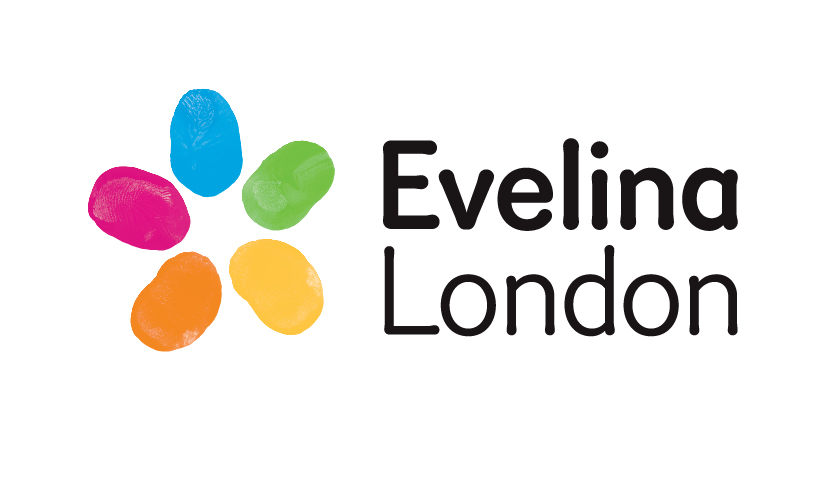 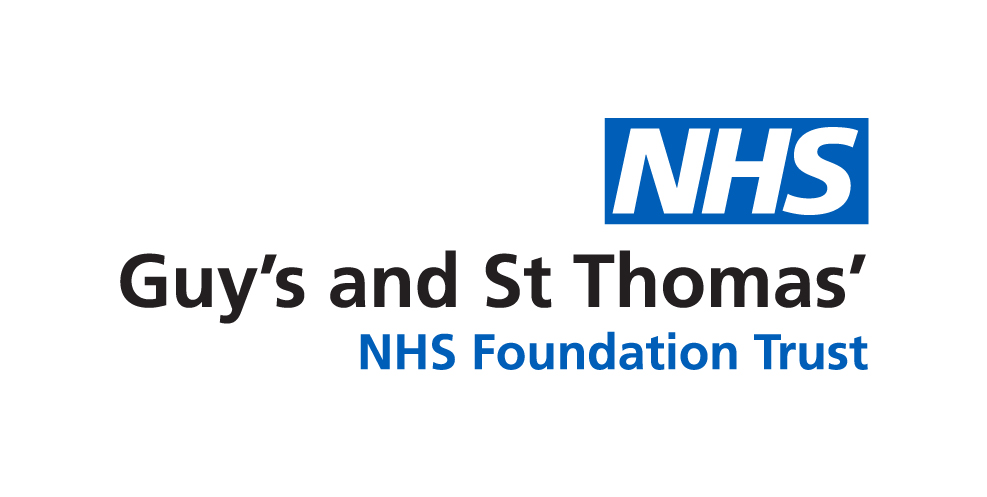 HMP TRAINING AND DISCHARGE CHECKLIST
The following training and teaching of parents/carers is required before a child is discharged on the Home Monitoring Programme. This should be started as soon as the child is transferred from PICU, ideally with two parents or carers present. For single parent families an additional carer is ideally required.  Documentation should be kept with child, but a copy should be placed in medical notes on discharge.  This training is an on-going process. It is the responsibility of ALL staff and will be supervised by the Cardiac Clinical Nurse Specialists.  Review of pre-discharge chest x-ray, ECG and echocardiogram and medication review must be performed by the service consultant.
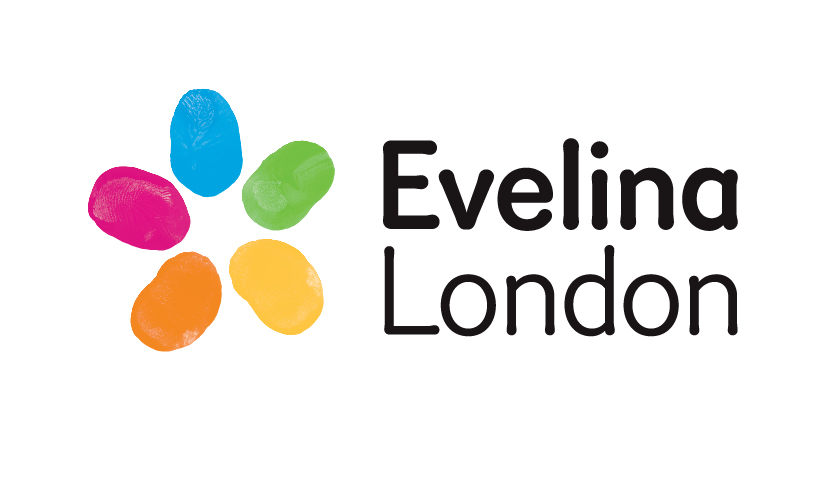 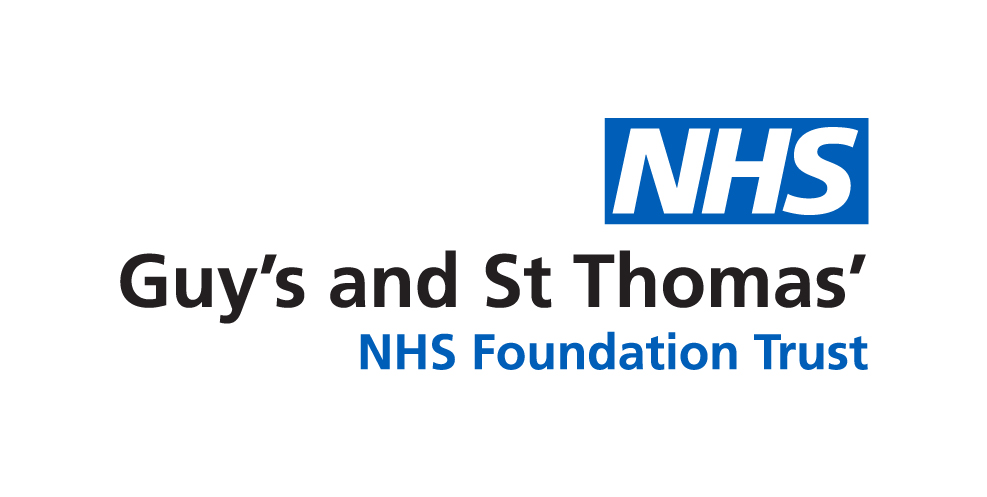 Service consultant name and signature:……………………………………………………………..

Date:........../………./……….